Stormwater Control Transfer Program OverviewJanuary 31, 2018
Water Quality Program 

Dan Gariépy, P.E. 
Senior Stormwater Engineer
Stormwater Control Transfer Program (SCTP) Background
Responds to:  
Recurring complaint that SW Req’mts discourage urban redev
Building Cities in the Rain Initiative
Stipulated Order in settlement of municipal permit appeal
Articulates municipal permit flexibility
Identifies Ecology expectations 
Consistent with PS Ecosystem Recovery Targets (improve lightly to moderately impacted basins)
Stormwater Control Transfer Program Overview: What it is
Alternative approach to satisfy permit requirements associated with flow control at new and redevelopment sites that…
Accelerates environmental improvements in priority watersheds and is…
Implemented through a basin planning provision in Phase I and II Municipal Stormwater Permits in…
Western Washington.
SCTP Overview: What it is not
Relaxation of stormwater requirements 
Wetlands Mitigation Banking
TMDL-driven pollutant trading
An alternative to structural retrofitting required by Phase I permit
Phase II permit does not require retrofitting  existing development with flow control or treatment BMPs
SCTP Guidance Overview
Section I:
Overview
General Principles
Key Elements
Specific Guidelines
Section II: Prioritization Analysis Support & Principles
Section III: Effectiveness Monitoring Plan Considerations
Section IV: Determining  Debits/Credits & Tracking Transfers
Section I: General Principles
Environmental Goal: Full attainment of WQS
NO increased stormwater impacts to any receiving water
Directs stormwater  improvements to “priority watersheds”
Prioritization is science-based
Ecology approval required
Other, more stringent requirements may still apply
TMDLs
S4.F.3. adaptive management
Future stormwater requirements
Section I: Key Program Elements
Replaced  and New Surface Transfers to high priority watershed
Municipal permittee verifies facility long-term O&M
Offsite facilities  must be online before transfers allowed
Always match pre-project condition at project site
Only the “improvement” may be transferred
Section I: Key Program Elements, cont’d
Permittee must track flow control transfers 

Annual reporting/accounting to Ecology 

Dedicated fee-in-lieu accounts + capacity tracking
Section I: Guideline Tables (ex.)
Section II: Prioritization Analysis
Priority watersheds: Stormwater improvements provide more immediate environmental benefit
Science-based 
Watershed-specific information
Specific prioritization goal, data sources
Input from natural resource agencies
Includes “tribal natural resources agencies”
Ecology concurrence
Section II: Prioritization Principlesto Consider
Prioritize watersheds with:

Low to moderate impairment
Relative to the municipality
Permittee ability to influence
Possible synergy with other rehabilitation efforts (e.g., salmon recovery)
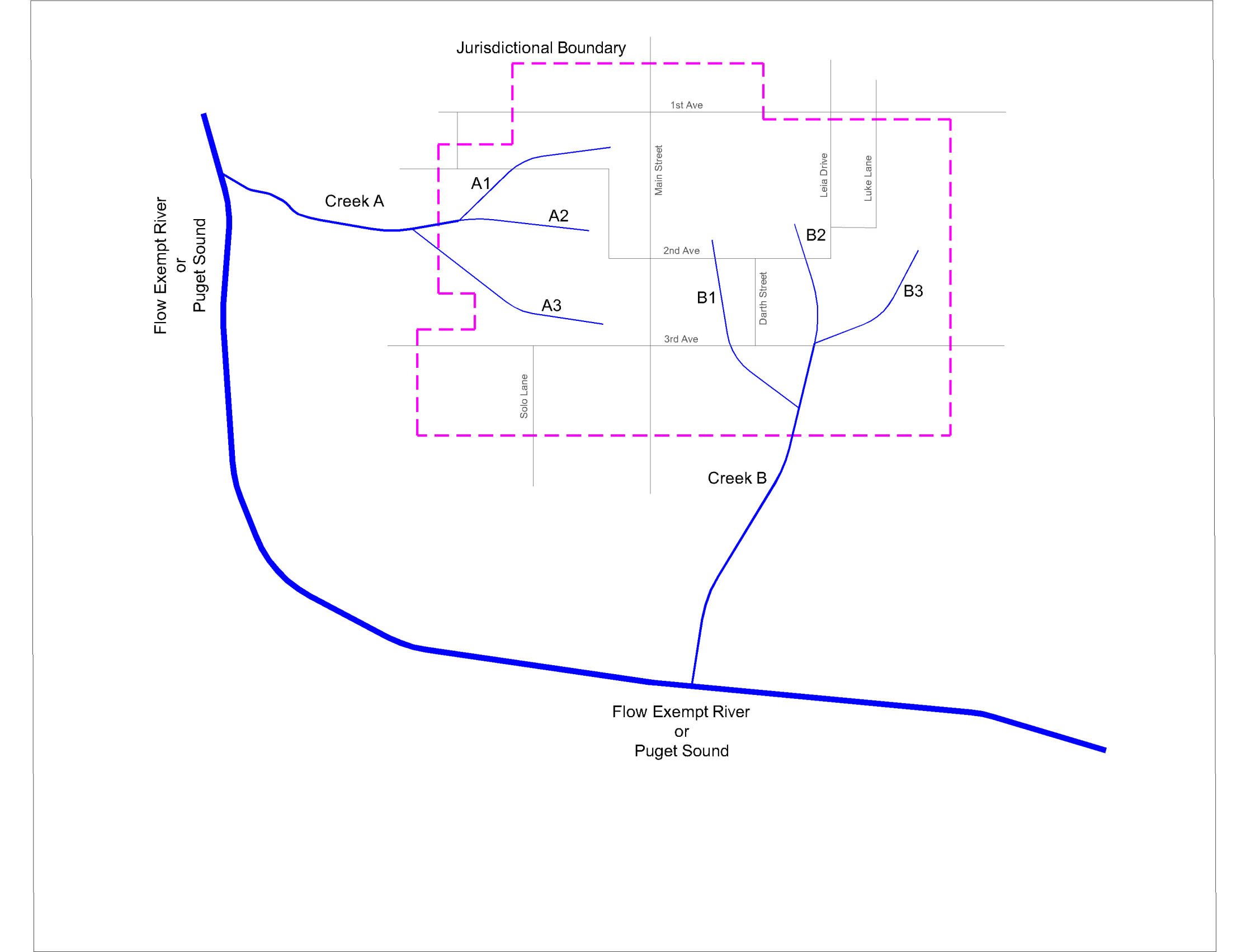 12
[Speaker Notes: Here’s a city.
2 creeks (A and B) each with 3 tribs]
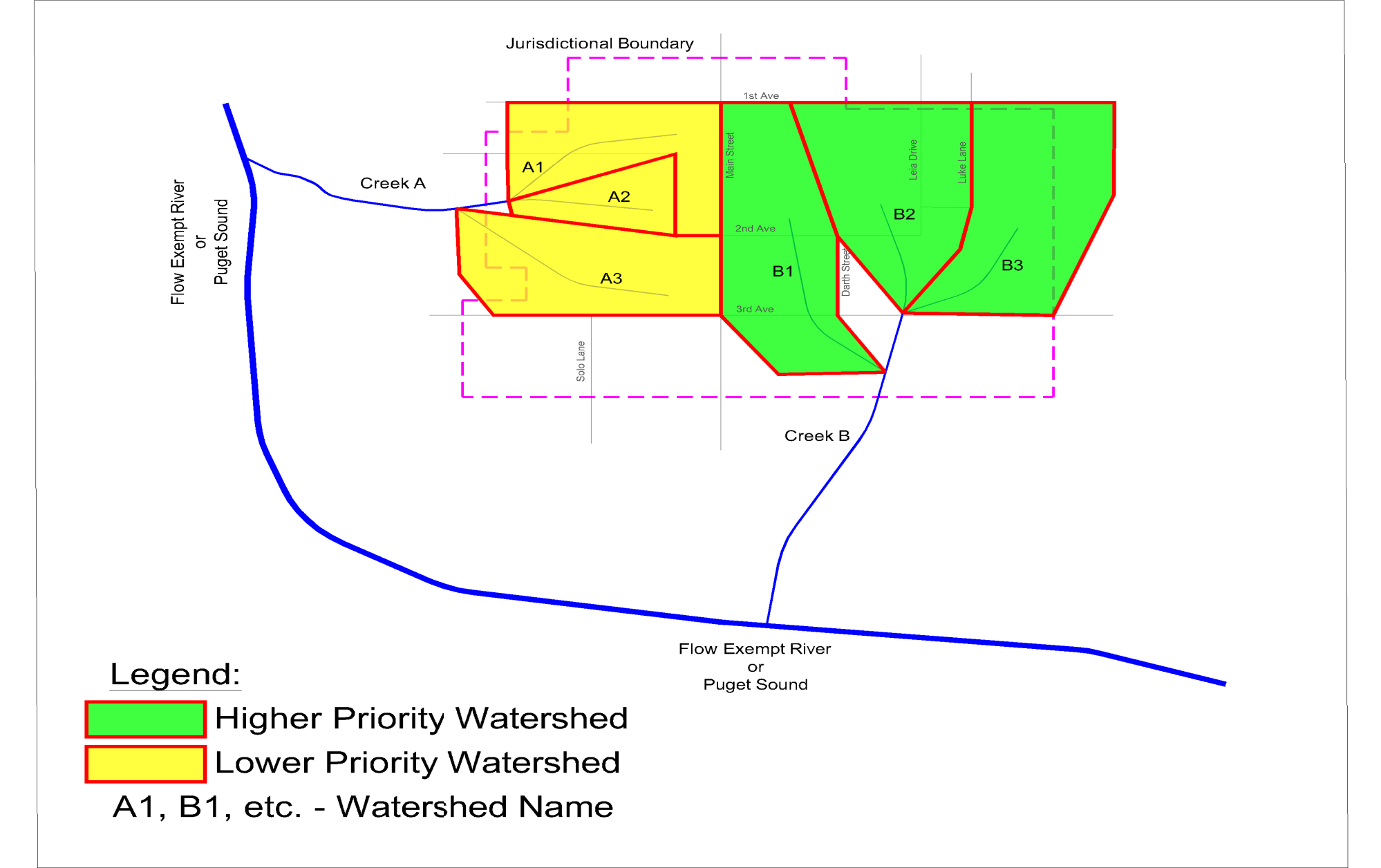 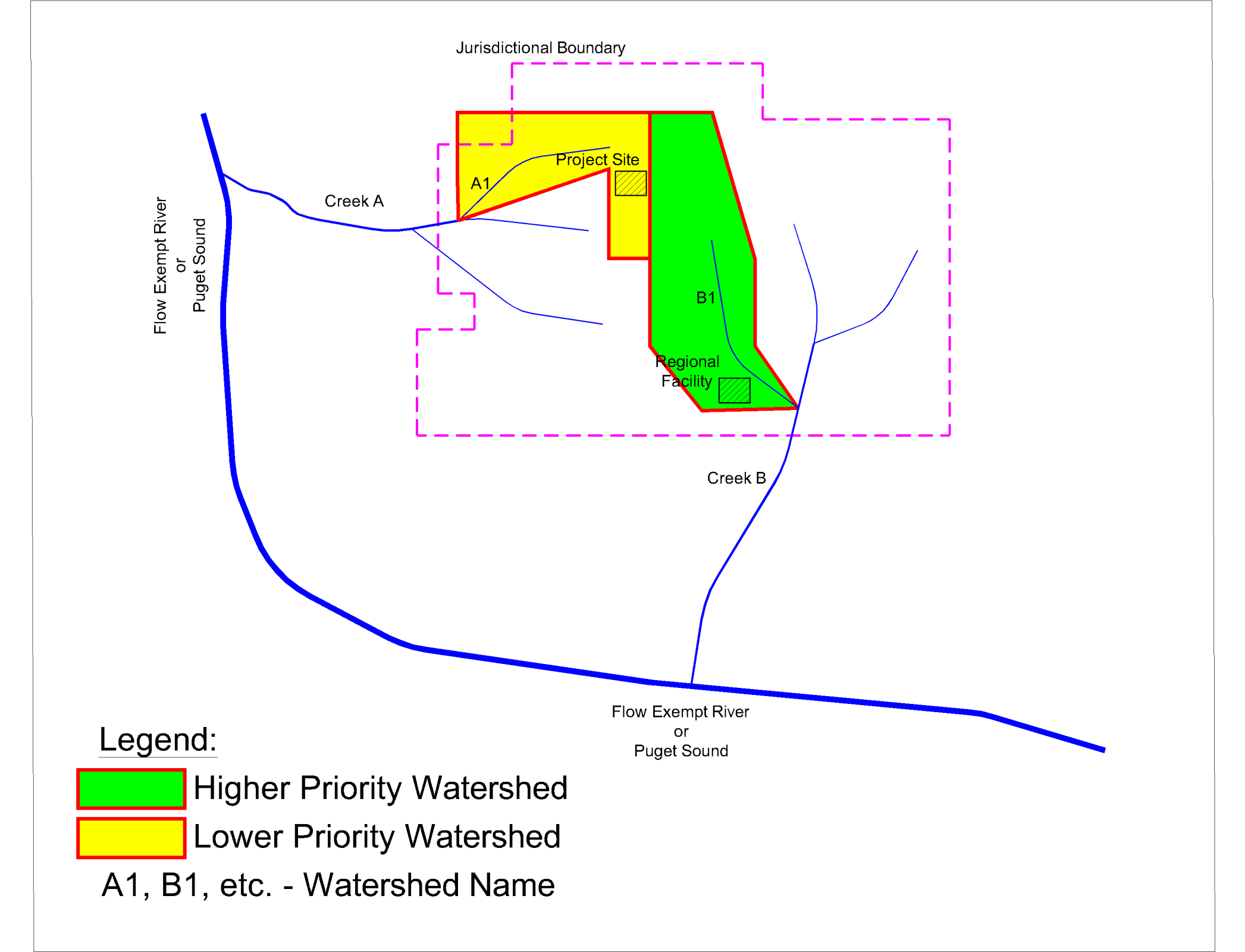 14
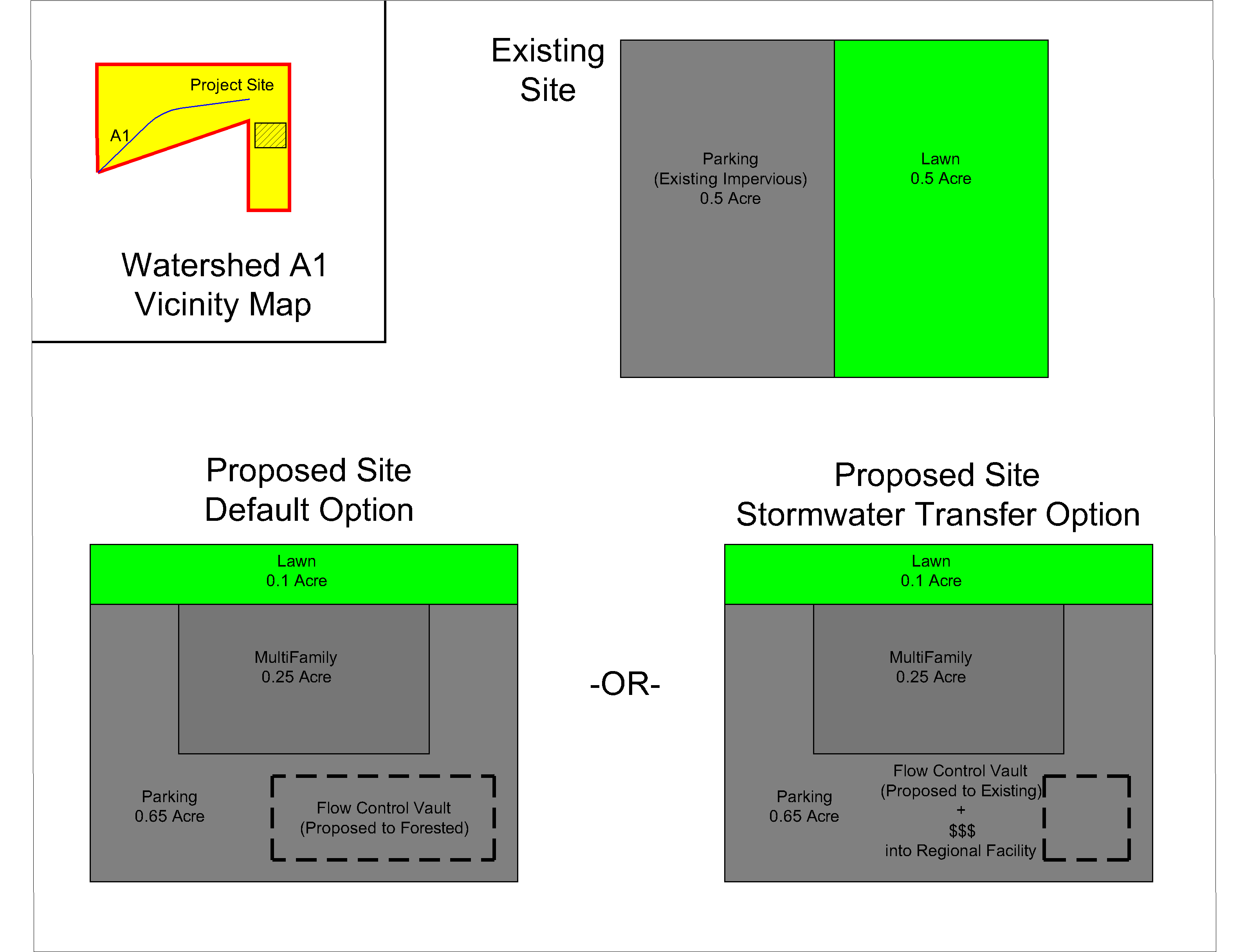 15
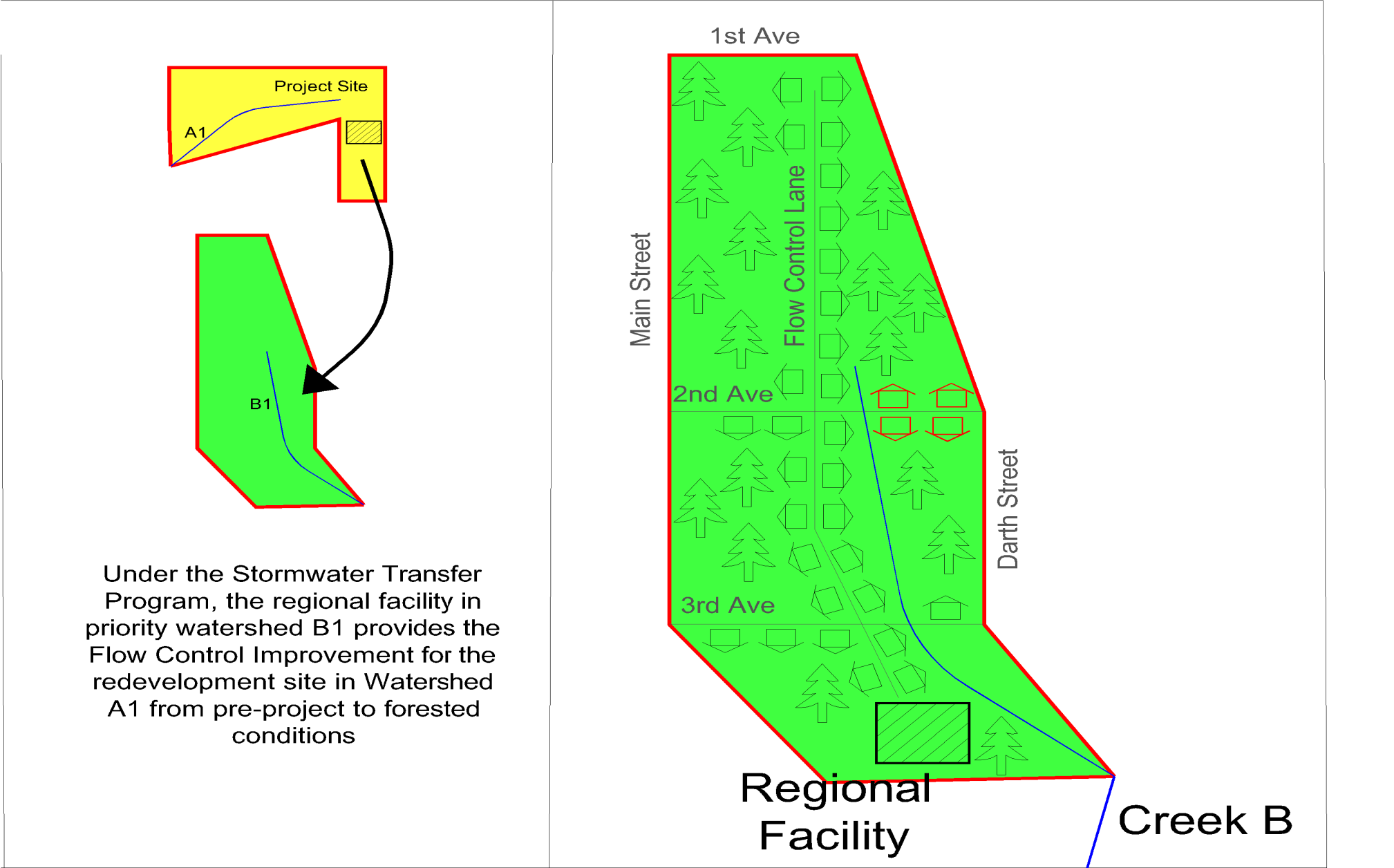 Section III: Monitoring
Purpose
Document effectiveness 
Design depends on Transfer Types (flow, treatment, etc.)
Establish Baseline Condition
Repeat Monitoring after significant retrofitting
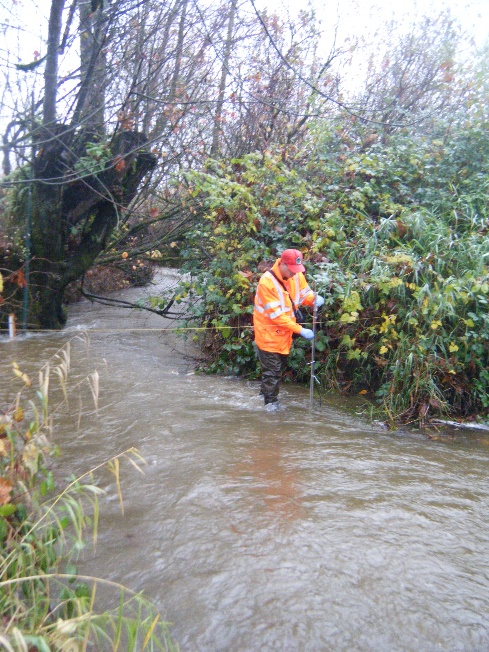 Section IV: Capacity Credit Calculations & Facility Options
Flow Control:  
 Detention, Retention, Combination 
 New or Expanded; Full size or undersized
 Full Dispersion
 Permeable Pavement; Bioretention
 Reforestation
Section IV: Facility Transfer Tracking
Transfer currency is area by land cover type
Transfer tracking rules  
Track to nearest 1/10 acre 
Track flow control at project site
Track regional facility capacity used vs available
Track use of regional capacity by projects
Where is this guidance now?
Can submit a SCTP for approval under the current permit

Guidance is listed as “draft”
Provides good starting point for Ecology’s review

Jurisdictions should contact their Ecology permit manager before beginning
Where is it heading?
The wider principle may be something you want to have input on
Draft framework released in December, 2017:
Long-term municipal stormwater planning 
Comment until February 2, 2018 at:
http://ws.ecology.commentinput.com/?id=tkx29
More to come:
Formal Draft Schedule for late Summer 2018
Questions and Discussion
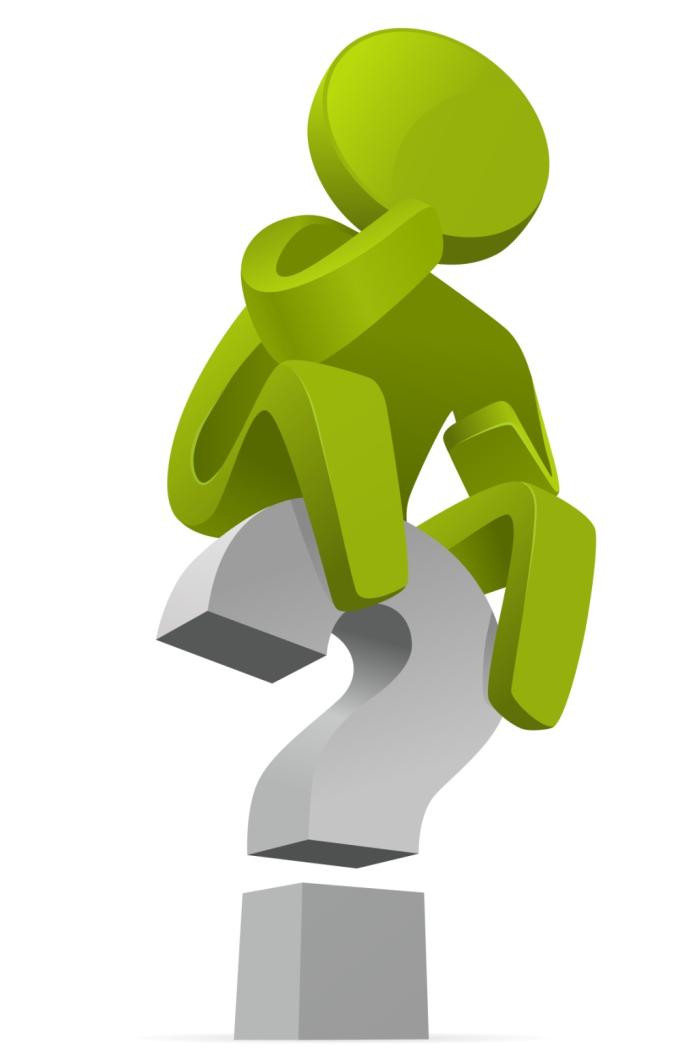 Dan Gariépy
dan.gariepy@ecy.wa.gov
 


Abbey Stockwell
abbey.stockwell@ecy.wa.gov